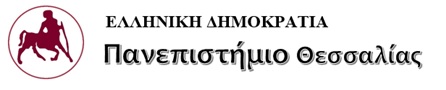 Ψυχοφυσιολογία
Ενότητα 3: 
Η ΑΙΤΙΟΛΟΓΙΑ ΤΗΣ ΔΙΑΦΟΡΕΤΙΚΗΣ   ΠΡΟΤΙΜΗΣΗΣ  ΧΕΡΙΟΥ

Φίλιππος Βλάχος
Σχολή Ανθρωπιστικών και Κοινωνικών Επιστημών  Παιδαγωγικό Τμήμα Ειδικής Αγωγής
Σκοπός της ενότητας
Η διεξοδική εξέταση των θεωριών  για την αιτιολογία και την προέλευση  της ασύμμετρης χρήσης  των χεριών.
Περιεχόμενα ενότητας
Γενετικές  θεωρίες
Περιβαλλοντικές  Θεωρίες.
Θεωρίες για την προτίμηση χεριού 1/2
Η αιτιολογία και η προέλευση  της ασύμμετρης χρήσης  των χεριών αποτελεί ζήτημα μακροχρόνιου ερευνητικού  ενδιαφέροντος και επιστημονικών διενέξεων. 
Στις θεωρίες που θεωρούνται σήμερα ξεπερασμένες, περιλαμβάνονται εκείνες που απέδιδαν την αριστεροχειρία στην περιστροφική κίνηση της γης, στο συναισθηματικό αρνητισμό,  στην κακή συνήθεια ή στην άσκηση των πολεμιστών, οι οποίοι προστάτευαν  την καρδιά κρατώντας την ασπίδα με το αριστερό χέρι και το δόρυ ή το ξίφος με το δεξί χέρι.
Θεωρίες για την προτίμηση χεριού 2/2
Παρά την ιδιαίτερη σημασία που έχουν οι διάφορες θεωρίες στο να φωτίσουν το φαινόμενο της αριστεροχειρίας από μία διαφορετική οπτική γωνία η καθεμία, η πολυπαραγοντική αιτιολογία, ο συνδυασμός δηλαδή στοιχείων από τις διάφορες θεωρίες (γενετικοί-ανατομικοί παράγοντες σε συνδυασμό με ψυχοκοινωνικές - περιβαλλοντικές επιδράσεις) φαίνεται να επικρατεί στις μέρες μας .
Τι γνωρίζουμε ?  1/2
Η πιθανότητα να γεννηθεί ένα αριστερόχειρο παιδί, είναι:
0,02 όταν και οι δύο γονείς είναι δεξιόχειρες
0,17 όταν ο ένας γονέας είναι αριστερόχειρας και
0,46 όταν και οι δύο γονείς είναι αριστερόχειρες.
Τι γνωρίζουμε ?  2/2
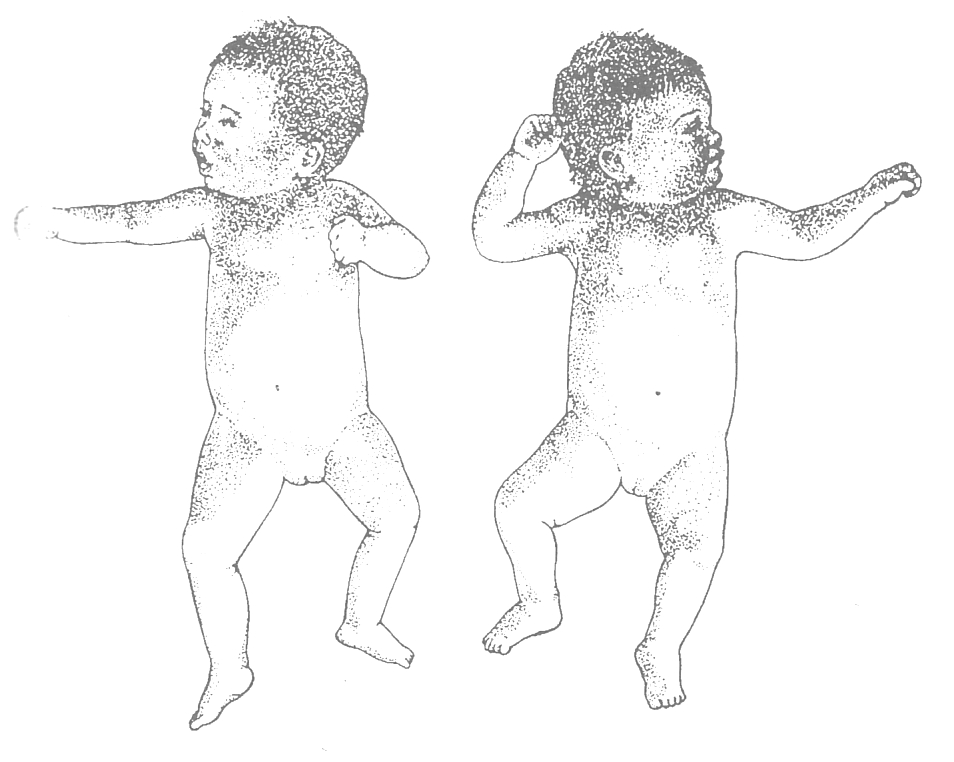 Τα νεογνά εκδηλώνουν επίσης μια μεγάλη ποικιλία ασυμμετριών της συμπεριφοράς  όπως το τονικό αντανακλαστικό του αυχένα (tonic neck reflex) που σχετίζονται με την μετέπειτα προτίμηση χεριού
Σχήμα 1.	Το τονικό αντανακλαστικό του αυχένα
Γενετικές θεωρίες  1/2
Annett (1985). Προτείνει ότι η προτίμηση χεριού προσδιορίζεται από ένα γονίδιο με δύο αλληλόμορφα, με τους απογόνους να λαμβάνουν ένα αλληλόμορφο από τον κάθε γονέα. 
Το υπερέχον αλληλόμορφο (RS+) προκαλεί  μία τάση προς την κυριαρχία του αριστερού ημισφαιρίου για τις γλωσσικές λειτουργίες και προς την δεξιοχειρία, ενώ το υποτελές αλληλόμορφο (RS-) οδηγεί στην απουσία της «δεξιόστροφης» τάσης.
Γενετικές θεωρίες  2/2
Mc Manus (1985). Ορίζει ως προϋπόθεση την ύπαρξη ενός απλού γονιδίου με δύο αλληλόμορφα.
Ο Mc Manus θεωρεί ότι τα δύο αλληλόμορφα έχουν μάλλον προσθετική δράση στην ετεροζυγωτική κατάσταση, παρά σχέση υπεροχής/υποτέλειας και προεκτείνει το περίπλοκο μοντέλο του στις προβλέψεις λειτουργιών πολλαπλής κυριαρχίας.
Περιβαλλοντικές θεωρίες 1/5
Αν και οι ακραίες περιβαλλοντικές θέσεις έχουν απορριφθεί από την πλειονότητα των ερευνητών, η προτίμηση χεριού μπορεί να τροποποιείται και να μεταβάλλεται με βάση την εμπειρία και περιβαλλοντικές επιρροές όπως οι επιδράσεις του ενδομήτριου περιβάλλοντος, τα ατυχήματα, οι εγκεφαλικές κακώσεις και η κοινωνική πίεση. 
Η εκδήλωση της προτίμησης προς το αριστερό ή το δεξί χέρι μπορεί να προκαλείται από ένα μόνο από τους παραπάνω παράγοντες, ή από κάποιο  συνδυασμό τους, ή είναι επίσης πιθανό αυτοί οι παράγοντες να συσχετίζονται.
Περιβαλλοντικές θεωρίες 2/5
Α. Η σειρά της γέννησης και η πίεση κατά τη γέννηση	
O Bakan (1971) διαπίστωσε αυξημένη συχνότητα εμφάνισης αριστεροχειρίας μεταξύ των ατόμων που αποτελούν το πρώτο ή το τελευταίο κατά σειρά γέννησης παιδί (για  οικογένειες με τέσσερα ή περισσότερα παιδιά), και υπέθεσε ότι η αριστεροχειρία είναι η πιο διαδεδομένη και ήπια κατάσταση που προκύπτει από την πίεση και την ένταση της γέννησης.
Περιβαλλοντικές θεωρίες 3/5
Β. Ορμονικές επιδράσεις
Ένας δεύτερος τύπος περιβαλλοντικών παραγόντων,  ασχολείται με το ενδομήτριο περιβάλλον κατά τη διάρκεια κρίσιμων φάσεων της ανάπτυξης του εμβρύου. Μία από τις πιο ενδιαφέρουσες θεωρίες αυτού του τύπου έχει προταθεί από τους Geschwind & Galaburda  (1985) και υποστηρίζει  ότι διαφορές στα επίπεδα των ορμονών και ιδιαίτερα της τεστοστερόνης κατά την εμβρυϊκή περίοδο, αποτελούν την αιτία της διαφοροποιημένης προτίμησης χεριού.
Περιβαλλοντικές θεωρίες 4/5
Γ. Ασύμμετρη θέση του εμβρύου στη μήτρα
Μια άλλη γοητευτική θεωρία σχετικά με την προέλευση της ημισφαιρικής ασυμμετρίας στους ανθρώπους έχει προταθεί από τον Previc (1991). Σύμφωνα με αυτή τη θεωρία η προτίμηση  χεριού σχετίζεται με την ασύμμετρη τοποθέτηση του εμβρύου στη μήτρα κατά τη διάρκεια του τελευταίου τριμήνου της κύησης. Στις περισσότερες περιπτώσεις η θέση του εμβρύου ευνοεί την ανάπτυξη του αριστερού ωτόλιθου (τμήμα της αιθουσαίας κατασκευής του έσω αυτιού που χρησιμεύει στη διατήρηση της ισορροπίας του σώματος)  και των νευρικών διόδων  του. Αυτό με τη σειρά του δημιουργεί μία τάση για τη χρησιμοποίηση του αριστερού μέρους του σώματος για τον έλεγχο της στάσης του σώματος και του δεξιού μέρους του σώματος για την εκούσια κινητική συμπεριφορά. Σύμφωνα μ’ αυτή την θεωρία η αριστεροχειρία είναι το αποτέλεσμα μιας παρέκκλισης από την τυπική τοποθέτηση του εμβρύου.
Περιβαλλοντικές θεωρίες 5/5
Δ. Παθολογική αριστεροχειρία
Ενώ ο  Bakan, o Geschwind και οι συνεργάτες του πιστεύουν ότι ουσιαστικά όλες οι περιπτώσεις αριστεροχειρίας είναι παθολογικές, ο Satz (1972) έχει υποστηρίξει ότι στα άτομα που εκδηλώνουν αριστεροχειρία, περιλαμβάνονται οι φυσιολογικοί αριστερόχειρες (με την προτίμηση χεριού να προσδιορίζεται γενετικά ή πολιτισμικά) και οι παθολογικοί αριστερόχειρες, εκείνοι  δηλαδή που παρουσιάζουν πρώιμη εγκεφαλική κάκωση. Οι παθολογικοί  αριστερόχειρες είναι αυτοί που ερμηνεύουν την υψηλή συχνότητα εμφάνισης αριστεροχειρίας (17%) σε κλινικούς πληθυσμούς (όπως τα νοητικώς καθυστερημένα και τα επιληπτικά άτομα, βλ. Lucas, Rosenstein & Bigler, 1989). Πρώιμο εγκεφαλικό τραύμα στο αριστερό ημισφαίριο, έχει προξενήσει νοητικές ανεπάρκειες και μεταβολή της προτίμησης του χεριού.
Σχετικά πρόσφατα…
Μια ομάδα επιστημόνων στο πανεπιστήμιο της Οξφόρδης  (Francks et al., 2007), ανακάλυψε το πρώτο γονίδιο που φαίνεται να αυξάνει την πιθανότητα να γεννηθεί κανείς αριστερόχειρας. 
Κατά τη διάρκεια μια έρευνας σε εκατό οικογένειες που είχαν δυσλεξικά παιδιά, με σκοπό τη εξέυρεση σχέσης ανάμεσα στη δυσλεξία και την αριστεροχειρία, ανακάλυψαν πάνω στο χωμόσωμα 2, το γονίδιο με την κωδική ονομασία LRRTM1 (Leucine-rich repeat transmembrane neuronal 1), το οποίο φαίνεται ότι διαδραματίζει σημαντικό ρόλο στην κατανομή των διαφόρων λειτουργιών στον εγκέφαλο, και συγκεκριμένα στο να ελέγχει ποιά σημεία του εγκεφάλου αναλαμβάνουν τον έλεγχο  λειτουργιών, όπως του λόγου και των συναισθημάτων. Γι’ αυτό και θεωρείται ότι το LRRTM1, ίσως αυξάνει ελαφρά και τον κίνδυνο ανάπτυξης ψυχικών ασθενειών όπως η σχιζοφρένεια.
Συμπερασματικά….
θα μπορούσαμε να καταλήξουμε ότι η αιτιολογία και η προέλευση  της ασύμμετρης χρήσης  των χεριών έχει αναμφίβολα γενετική βάση, παρά τις δυσκολίες πλήρους εξήγησής της, αλλά υποβάλλεται και σε κοινωνικούς περιορισμούς. 
Παρά την ιδιαίτερη σημασία που έχουν οι διάφορες θεωρίες στο να φωτίσουν το φαινόμενο της αριστεροχειρίας από μία διαφορετική οπτική γωνία η καθεμία, η πολυπαραγοντική αιτιολογία, ο συνδυασμός δηλαδή στοιχείων από τις διάφορες θεωρίες (γενετικοί-ανατομικοί παράγοντες σε συνδυασμό με ψυχοκοινωνικές - περιβαλλοντικές επιδράσεις) φαίνεται να επικρατεί στις μέρες μας και να γίνεται ευρύτερα αποδεκτή.
Τέλος Ενότητας
Χρηματοδότηση
Το παρόν εκπαιδευτικό υλικό έχει αναπτυχθεί στo πλαίσιo του εκπαιδευτικού έργου του διδάσκοντα.
Το έργο «Ανοικτά Ακαδημαϊκά Μαθήματα στο Πανεπιστήμιο Αθηνών» έχει χρηματοδοτήσει μόνο την αναδιαμόρφωση του εκπαιδευτικού υλικού. 
Το έργο υλοποιείται στο πλαίσιο του Επιχειρησιακού Προγράμματος «Εκπαίδευση και Δια Βίου Μάθηση» και συγχρηματοδοτείται από την Ευρωπαϊκή Ένωση (Ευρωπαϊκό Κοινωνικό Ταμείο) και από εθνικούς πόρους.
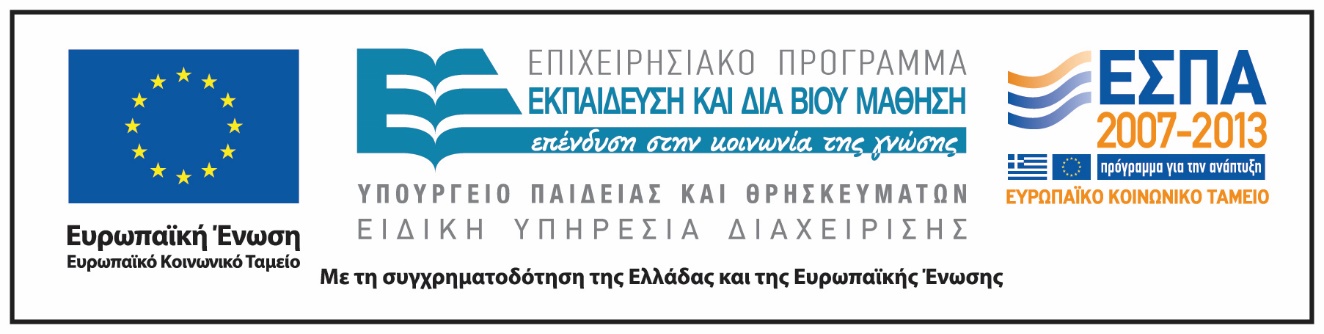 Σημείωμα Αδειοδότησης
Το παρόν υλικό διατίθεται με τους όρους της άδειας χρήσης Creative Commons Αναφορά, Μη Εμπορική Χρήση Παρόμοια Διανομή 4.0 [1] ή μεταγενέστερη, Διεθνής Έκδοση.   Εξαιρούνται τα αυτοτελή έργα τρίτων π.χ. φωτογραφίες, διαγράμματα κ.λ.π.,  τα οποία εμπεριέχονται σε αυτό και τα οποία αναφέρονται μαζί με τους όρους χρήσης τους στο «Σημείωμα Χρήσης Έργων Τρίτων».
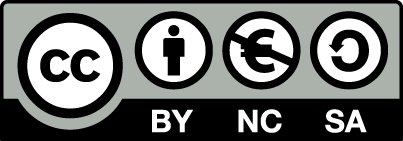 [1] http://creativecommons.org/licenses/by-nc-sa/4.0/ 

Ως Μη Εμπορική ορίζεται η χρήση:
που δεν περιλαμβάνει άμεσο ή έμμεσο οικονομικό όφελος από την χρήση του έργου, για το διανομέα του έργου και αδειοδόχο
που δεν περιλαμβάνει οικονομική συναλλαγή ως προϋπόθεση για τη χρήση ή πρόσβαση στο έργο
που δεν προσπορίζει στο διανομέα του έργου και αδειοδόχο έμμεσο οικονομικό όφελος (π.χ. διαφημίσεις) από την προβολή του έργου σε διαδικτυακό τόπο

Ο δικαιούχος μπορεί να παρέχει στον αδειοδόχο ξεχωριστή άδεια να χρησιμοποιεί το έργο για εμπορική χρήση, εφόσον αυτό του ζητηθεί.
Σημείωμα Χρήσης Έργων Τρίτων
Το Έργο αυτό κάνει χρήση των ακόλουθων έργων:
Εικόνες/Σχήματα/Διαγράμματα/Φωτογραφίες

Σχήμα 1. Το τονικό αντανακλαστικό του αυχένα, Πολεμικός (1991)